Diagnosi i Pla d’actuació 
en l’àmbit de les persones 
amb discapacitat
3 de desembre de 2024
Presentació
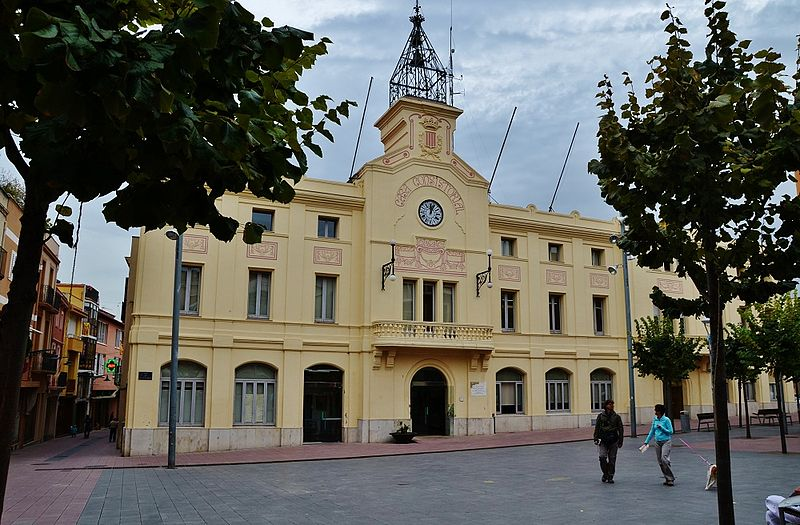 Perquè una diagnosi i un pla d’actuació per a les persones amb discapacitat?
Algunes dades
Principals dades poblacionals
825 persones amb certificat a Sant Sadurní D’Anoia a l’any 2022
El 50,2% són homes i el 49,8% restant, dones
53,2% son discapacitats físiques, 16,1% discapacitat per malaltia mental i 13,2% discapacitats intel·lectuals
Gairebé 2 de cada 3 tenen un reconeixement del 33% al 64%. Un 13,5% tenen un reconeixement del 75% o més
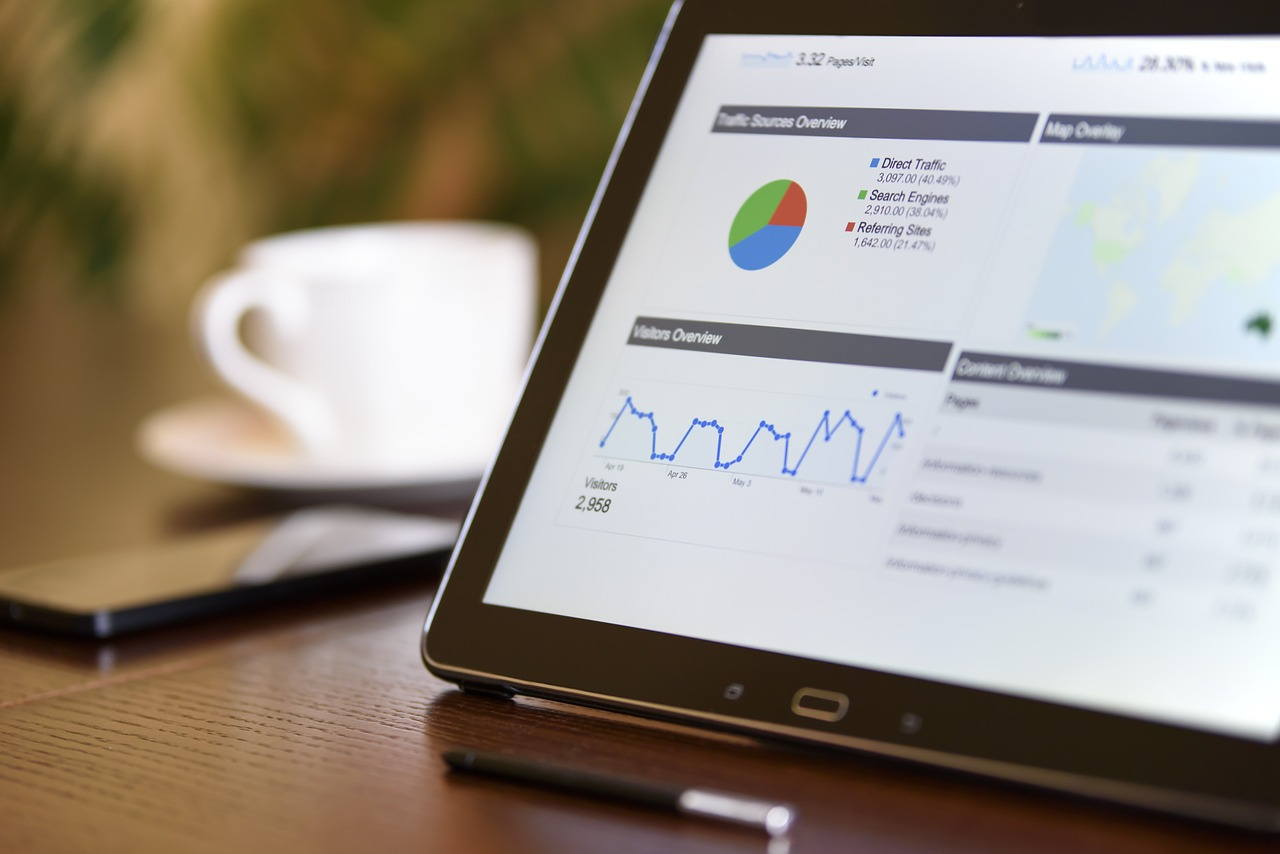 Altres dades d’interès
528 alumnat amb NESE a Sant Sadurní d’Anoia més de la meitat a Educació Secundària
Escola Delta-l’Espiga
3 Centres de Treball per a persones amb discapacitats, segons el Departament de Treball
2 Centres Ocupacionals amb serveis STO i SOI al territori: Fundació Mas Albornà i Fundació l’Espiga
Serveis residencials al territori: 
          - 5 Llars residencials
          - 5 centres residencials
Valors 
fonamentals del Pla
Gestió eficient, sostenible i de qualitat
Corresponsabilitat: col·laboració, coordinació i treball en xarxa entre els serveis i  agents
Model d’atenció: 
     Gestió i atenció 
    centrada en la persona
Promoció de l'activació del teixit social, voluntariat i figures especialitzades 
Generació i registre d’informació
 Recollir la singularitat
      de les situacions
      complexes
Visió integral, transversal i inclusiva
Perspectiva de gènere
Participació dels diferents agents en la conceptualització
Metodologia i fases
Entrevistes semiestructurades
Coordinació
Professionals de l’administració
Professionals d’entitats socials
Comissió tècnica i 
Grup Motor
Grups Focals
Autonomia personal: àmbit educatiu, sociolaboral, habitatge, mobilitat i accessibilitat.
Benestar social, comunitari i salut
Lleure i oci
Objectius Generals Diagnosi
OG2. Serveis i recursos actuals: actualitzar i conèixer els serveis i recursos especialitzats per a aquest col·lectiu al territori.
OG1. Diagnosi estadística: elaborar i analitzar informació estadística disponible sobre la població actual i actualitzar-la
OG3. Necessitats i demandes: conèixer de manera general les necessitats i demandes actuals i futures, tot i identificant elements positius i a millorar en relació a la inclusió de persones amb discapacitat en un entorn “normalitzat” i per la reducció de les desigualtats i de risc d’exclusió social.
OG4. Identificar propostes d’actuacions: elaborar una primera versió de propostes de millora de cara al Pla d’atenció integral de Sant Sadurní d’Anoia.
Objectius Generals Pla d’Acció
OG 2. Identificar els líders i persones de referència, així com les persones representants de les entitats que es dirigeixin al col·lectiu perquè puguin contribuir a la generació i validació d’unes demandes i necessitats d’un model i transformar-les en accions plausibles, ajustades al context existent i amb indicadors de qualitat i d’avaluació.
OG 1. Facilitar  les accions  i  actuacions  necessàries  i  estratègiques per  donar resposta  a  les  necessitats  actuals  i  futures  del  col·lectiu de persones amb discapacitat
OG 3. Potenciar la interrelació entre els col·lectius del municipi, per afavorir la inclusió i cohesió social
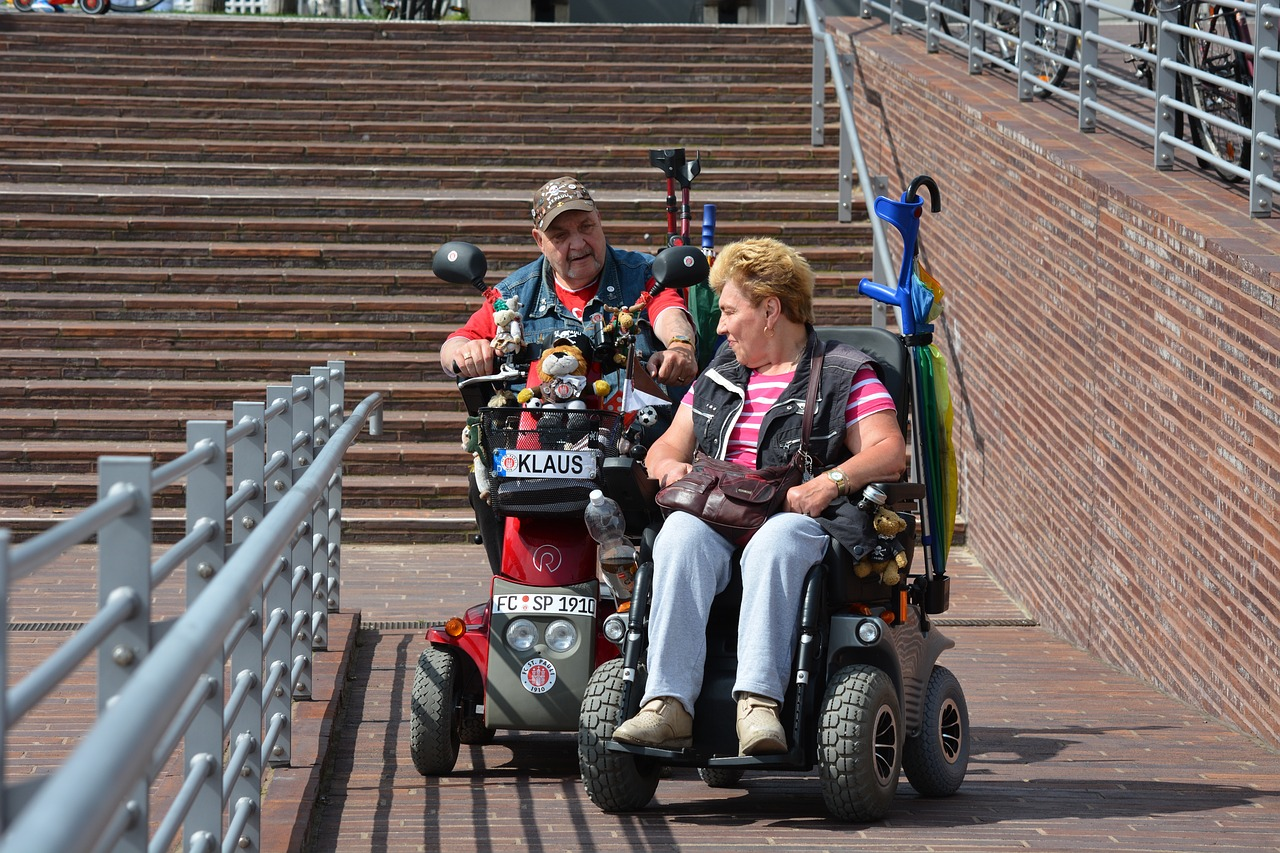 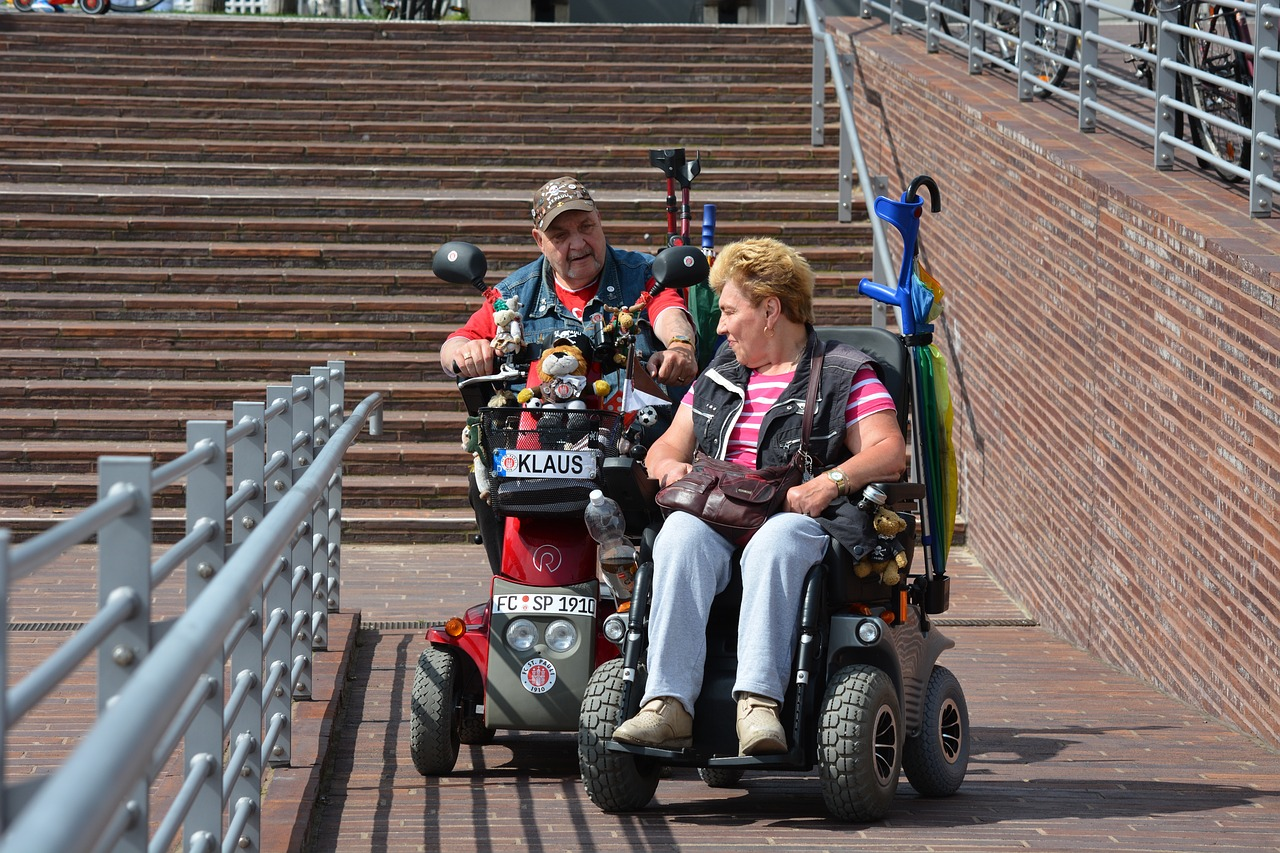 Eixos i àmbits d’intervenció
LE1: Acció comunitària i serveis d’acompanyament al llarg de la vida

     COM.1 Creació de la taula de discapacitat

     ACO.1 Capacitació i especialització d’un  
     referent en l’àmbit de les persones amb 
     discapacitat
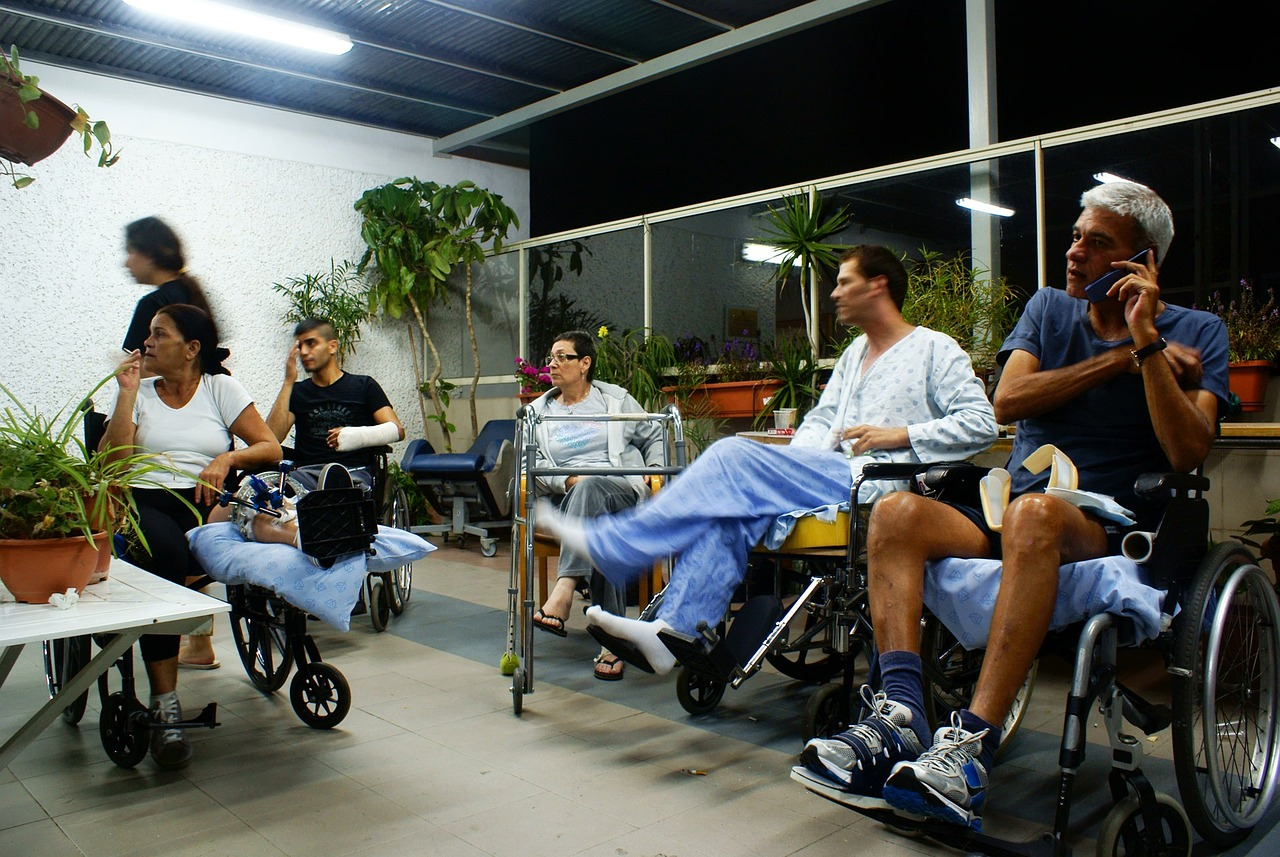 Eixos i àmbits d’intervenció
LE2: Mesures d’accessibilitat universal i vida autònoma
  
       ACC.1 Revisió i posada en marxa del pla       
       d’accessibilitat de 2017
       ACC.2 Actuacions per l’accessibilitat física de la   
       via pública
       ACC.3 Revisar els equipaments municipals per a  
       que compleixin amb la normativa d'accessibilitat 
       universal
       ACC.4 Garantir l’accessibilitat cognitiva en les 
       comunicacions i publicacions de l’Ajuntament
      HAB.1 Implementar mecanismes correctors i    
     d’acció positiva en la normativa d’accés als pisos 
     de lloguer del parc d’habitatge públic (HPO) per
       afavorir a les persones amb discapacitat.
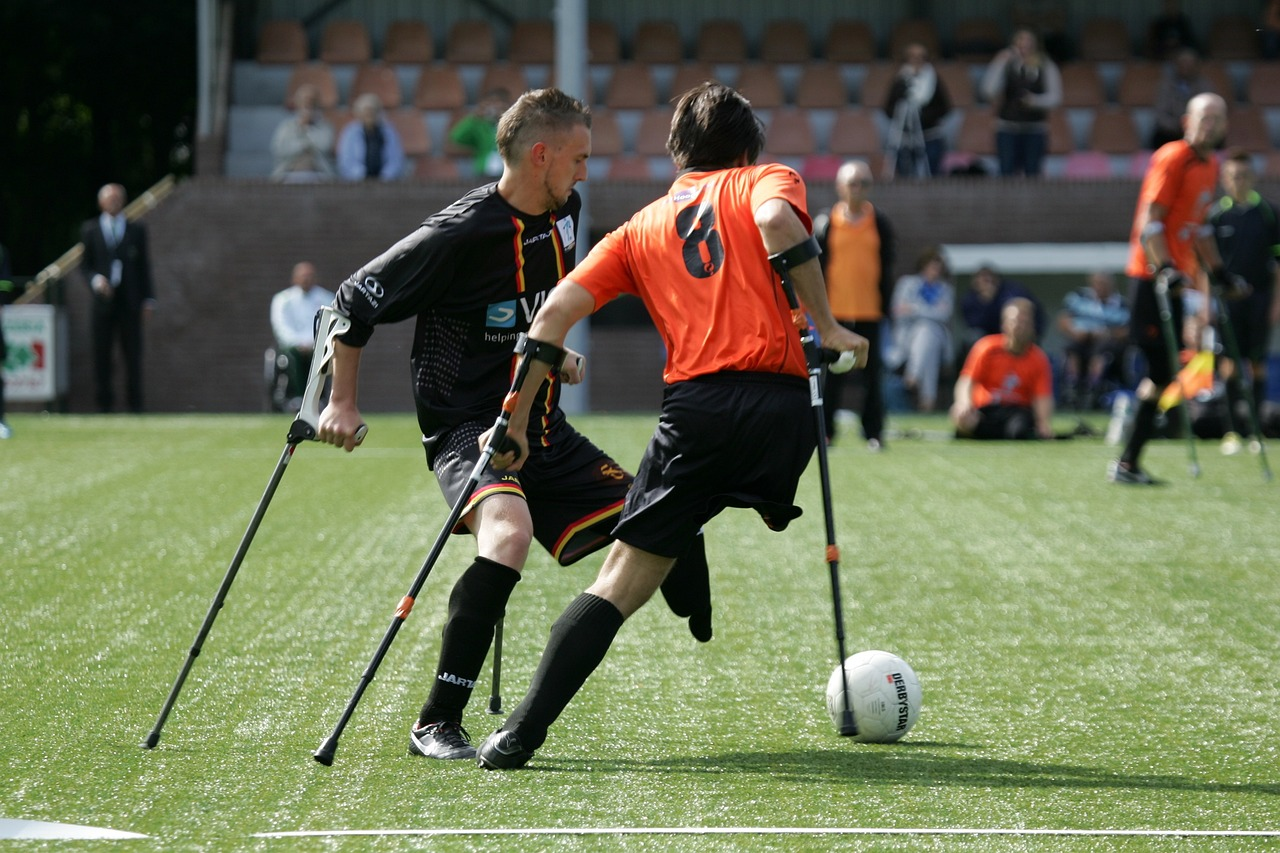 Eixos i àmbits d’intervenció
LE3: Inclusió i participació comunitària 
      CUL.1 Adaptació de l’oferta de programació cultural.
      CUL.2 Adaptar les festes populars i tradicionals
      OCI.1 Estudiar l’ampliació del servei de casal d’estiu 
      adaptat al mes d’agost
      OCI.2 Oferir tallers per a joves amb suport   
      individualitzat
      ESP.1 Donar suport a la realització d’activitats 
      esportives adaptades
      ESP.2 Oferir activitats dirigides en entitats o centres    
      esportius privats on les persones amb discapacitat 
      puguin participar acompanyades de les seves famílies
      ESP.3 Analitzar la viabilitat de l’augment de les hores
      de servei de natació individual adaptada
      ESP.4 Estudiar l’augment de la dotació de màquines  
      adaptades la sala de fitness del poliesportiu municipal
Moltes gràcies!